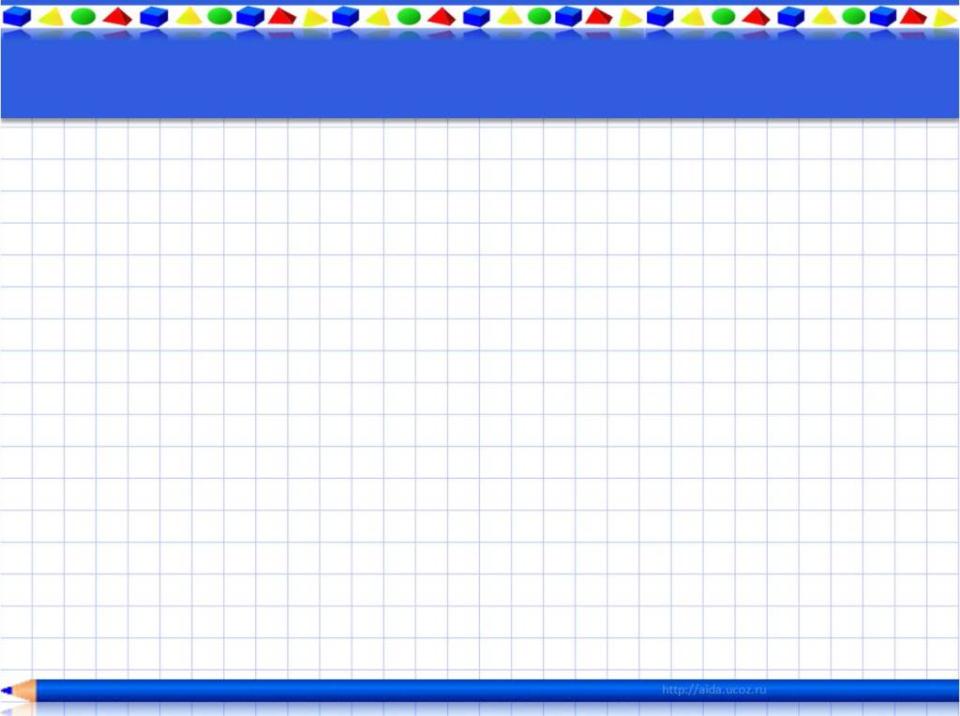 ИГРЫ С БЛОКАМИ ДЬЕНЕША
ДЛЯ ДЕТЕЙ МЛАДШЕГО ДОШКОЛЬНОГО
ВОЗРАСТА
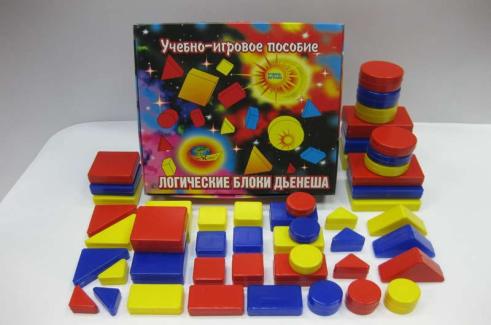 Подготовила:
воспитатель
Дубровская Л.В.
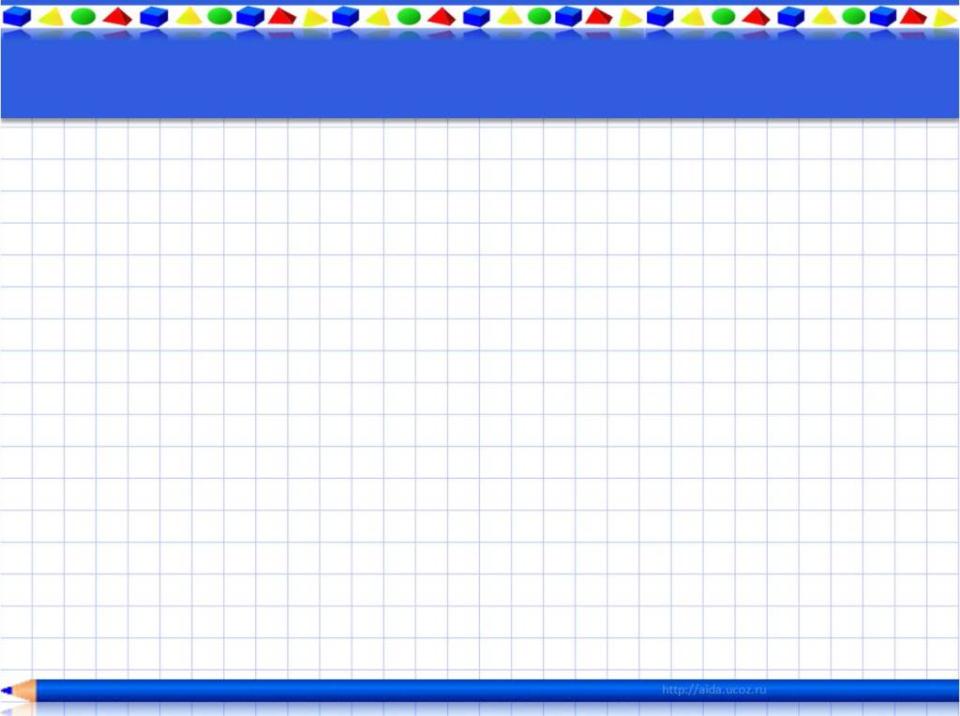 ЛОГИЧЕСКИЕ БЛОКИ ДЬЕНЕША ПРЕДСТАВЛЯЮТ СОБОЙ НАБОР ИЗ
48 ГЕОМЕТРИЧЕСКИХ ФИГУР
4 – х форм ( круг, квадрат, прямоугольник , треугольник.
3-х цветов ( красный, синий , жёлтый )
2-х видов толщины (толстые и тонкие )
2-х размеров ( большие и маленькие )
В НАБОРЕ НЕТ НИ ОДНОЙ ОДИНАКОВОЙ ФИГУРЫ. КАЖДАЯ ГЕОМЕТРИЧЕСКАЯ
ФИГУРА ХАРАКТЕРИЗУЕТСЯ  4 ПРИЗНАКАМИ ( ФОРМА, ЦВЕТ, ТОЛЩИНА И 
РАЗМЕР ) .
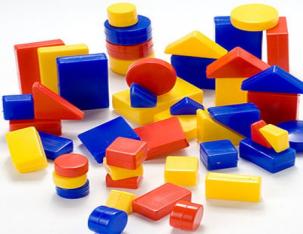 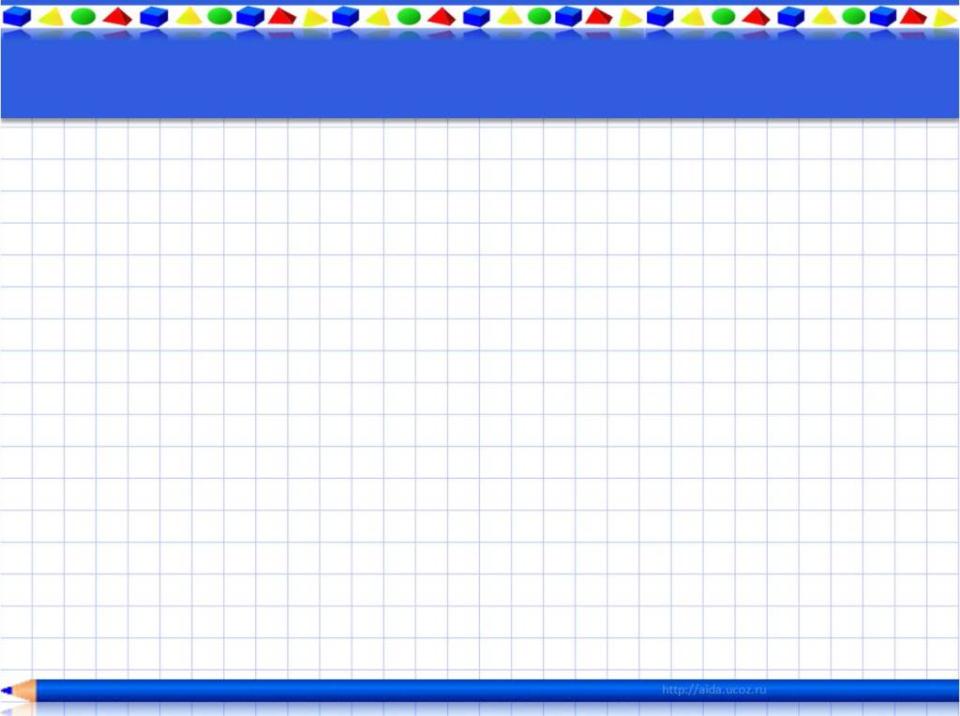 ЗАДАНИЕ № 1
Мишка и зайчик пришли в гости к белочке . Белочка испекла любимое
печенье  для своих гостей. Мишка любит квадратные печеньки, а зайка
круглые. Помоги белочке угостить гостей  печеньками.
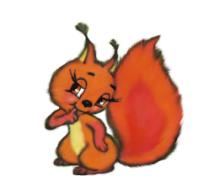 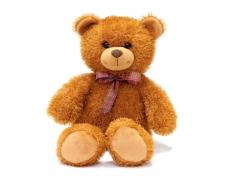 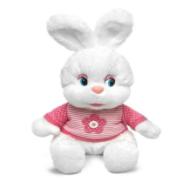 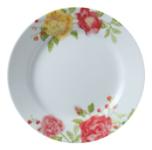 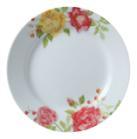 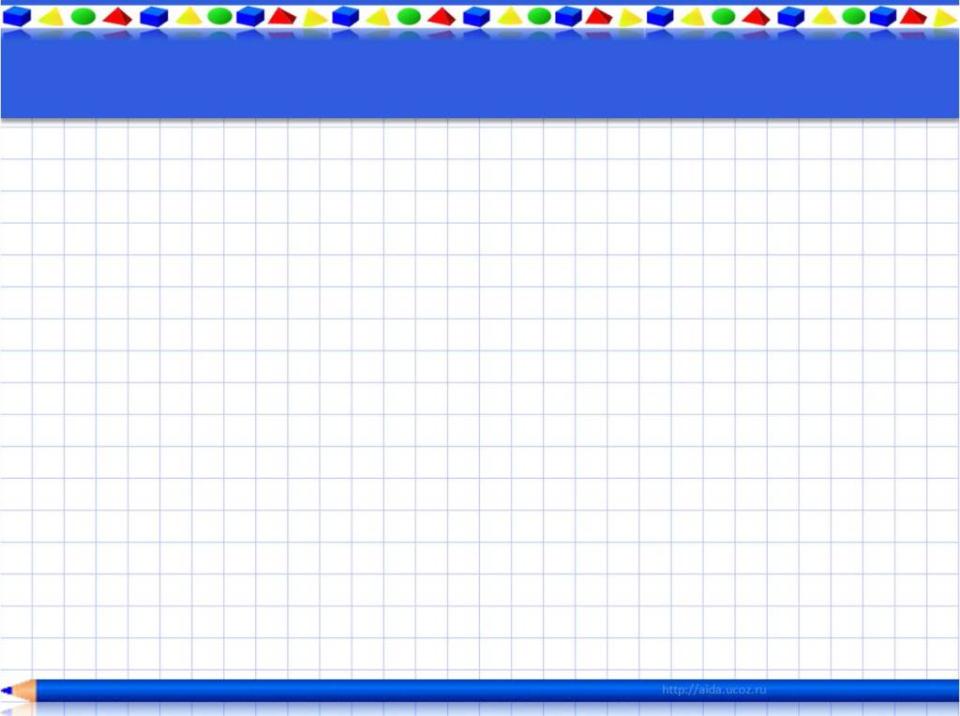 ЗАДАНИЕ № 2
БЛОКИ  ПЕРЕЗЖАЮТ В НОВЫЙ ДОМИК ПОМОГИ
РАССЕЛИТЬ ЖИЛЬЦОВ ПО СВОИМ КВАРТИРАМ.
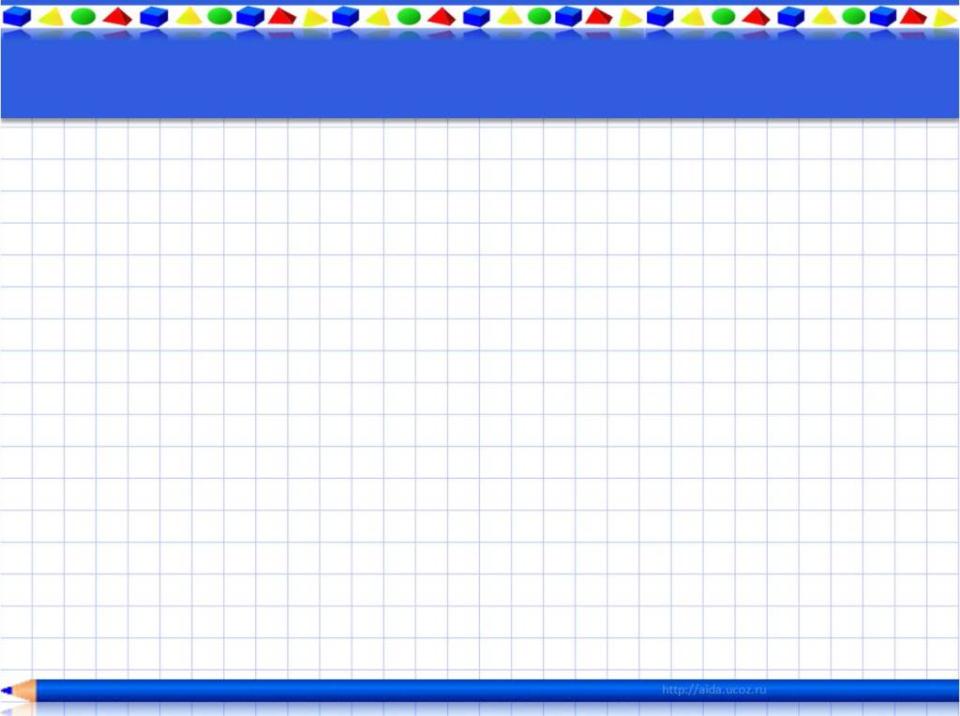 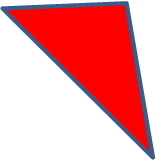 ЗАДАНИЕ № 3  СОБЕРИ КАРТИНКУ ПО СХЕМЕ.
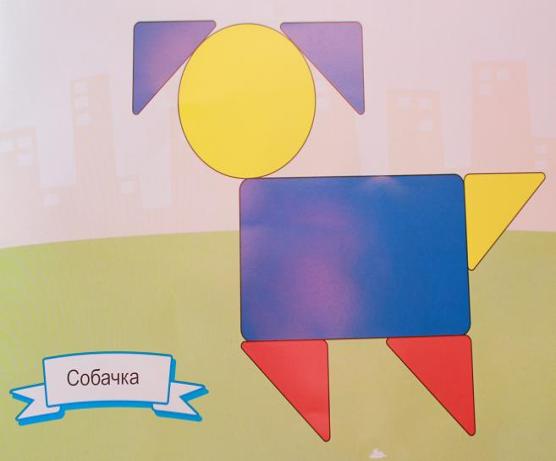 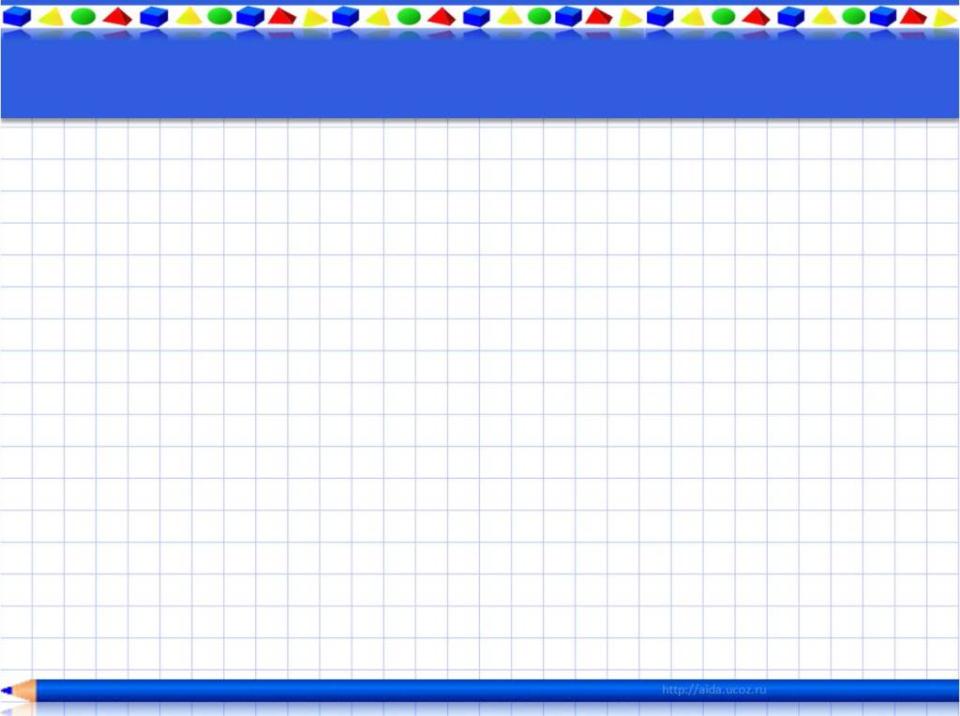 ЗАДАНИЕ 4  ПОМОГИ ФИКСИКАМ ПОСТОРИТЬ ДОРОГУ ,ЧТОБЫ ОНИ СМОГЛИ 
ДОБРАТЬСЯ В ГОСТИ К СМЕШАРИКАМ. ПОДУМАЙ ИЗ КАКИХ ФИГУР ТЫ БУДЕШЬ
СТРОИТЬ ДОРОГУ, ЧТОБЫ ОНА ПОЛУЧИЛАСЬ РОВНАЯ .
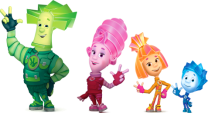 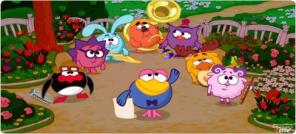 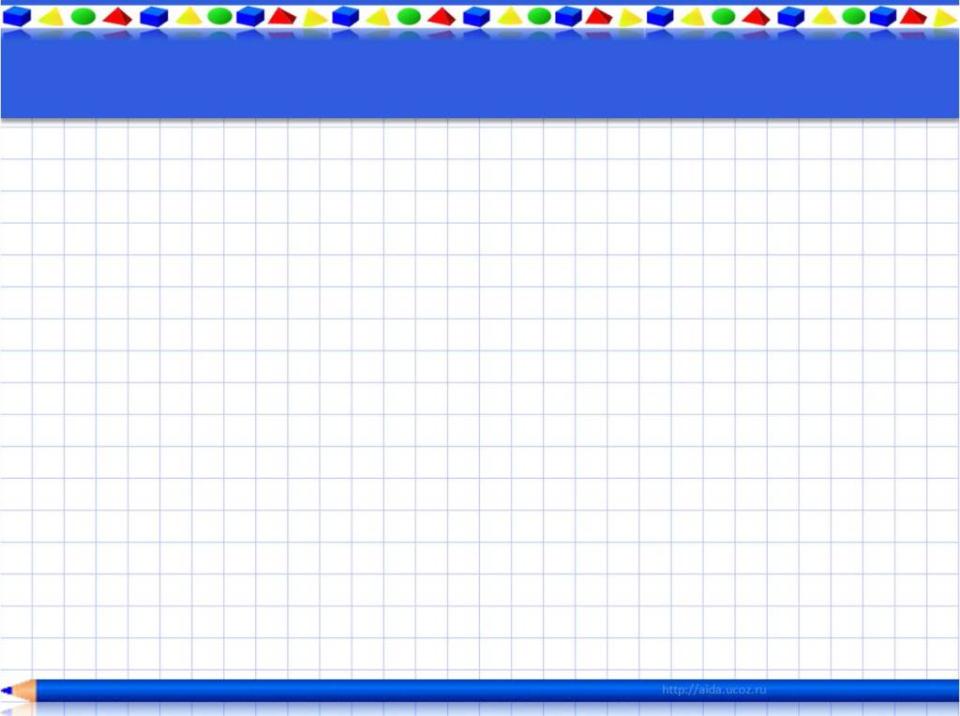 ЗАДАНИЕ № 5 НЕЗНАЙКА ИГРАЛ ФИГУРАМИ И ПЕРЕПУТАЛ ИХ .ПОМОГИ НЕЗНАЙКЕ
РАЗЛОЖИТЬ ВСЕ ФИГУРЫ  ТАКИМ ОБРАЗОМ ,ЧТОБЫ КРАСНЫЕ ФИГУРЫ БЫЛИ В 
КРАСНОМ КРУГЕ , А ЖЁЛТЫЕ В ЖЁЛТОМ .
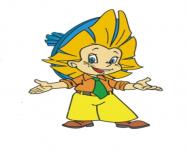 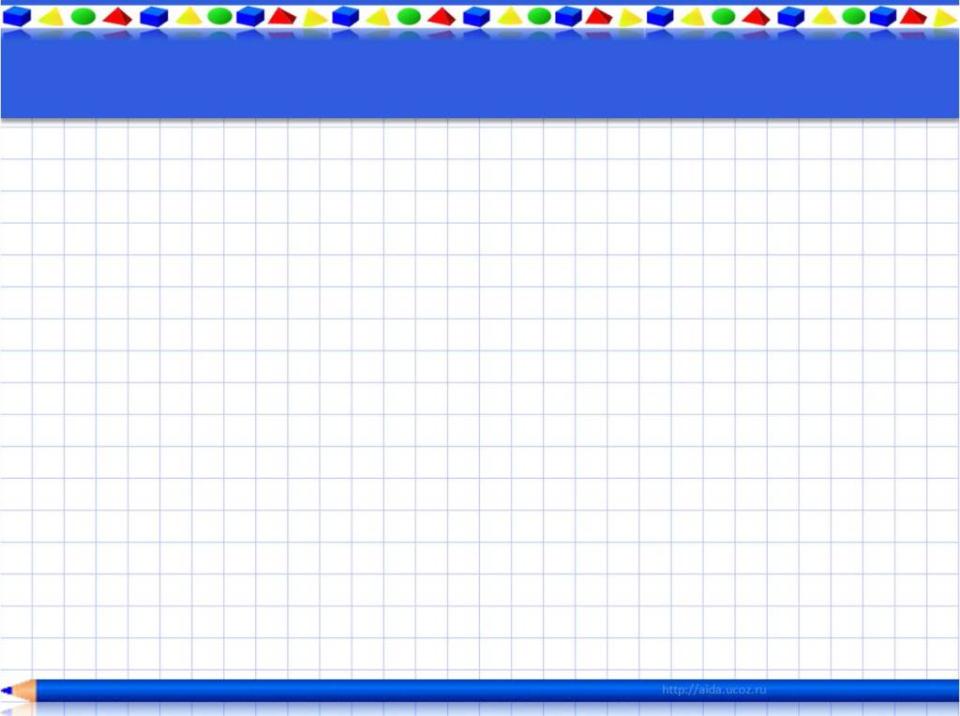 ЗАДАНИЕ № 6 В ГОСТИ К НЕЗНАЙКЕ ПРИШЛИ ДРУЗЬЯ . ПОМОГИ  
НЕЗНАЙКЕ  УГОСТИТЬ  ДРУЗЕЙ КОНФЕТАМИ. РОМАШКА ЛЮБИТ МАЛЕНЬКИЕ И 
КРУГЛЫЕ, А СТЕКЛЯШКИН МАЛЕНЬКИЕ И ПРЯМОУГОЛЬНЫЕ.
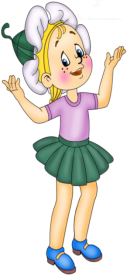 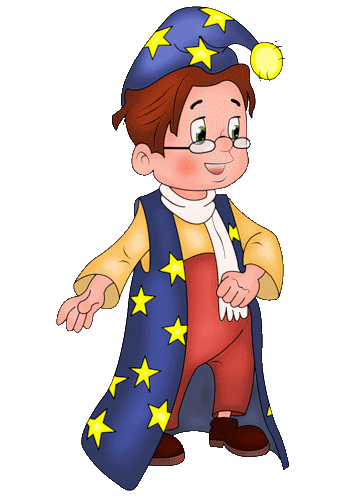 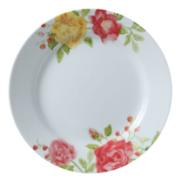 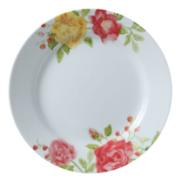